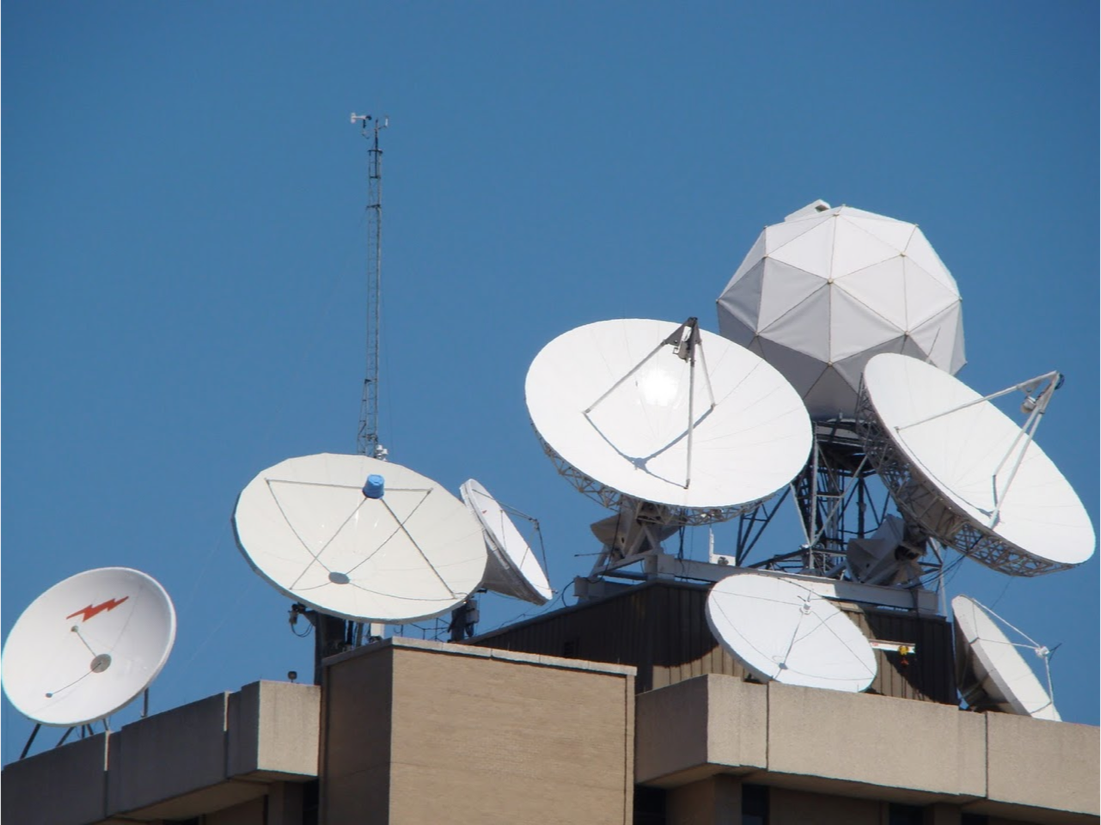 University of Wisconsin SSEC
Satellite Data Services Update
McIDAS Users Group Meeting
September 16-17, 2019
SSEC SDS
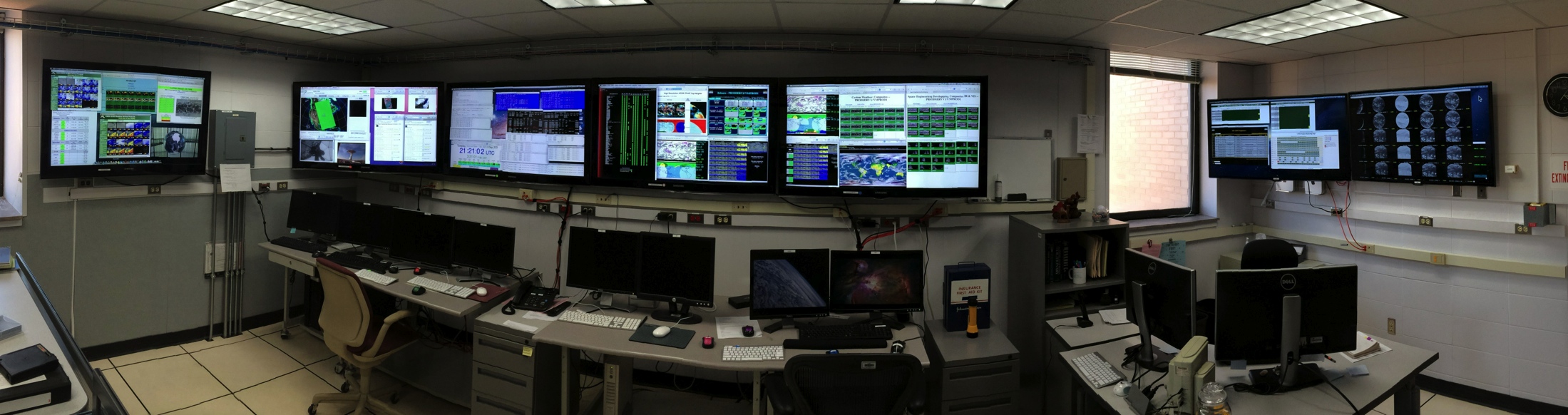 Staffed M-F , 8:30 AM  - 5:00 pm Central time.
Antenna/Communication technician
3 Student QC assistants/programmers
SDS operations and QC lead
Senior Systems Programmer
Senior Research Application Programmer
Visualization, Database, and Web programmer
Research Intern
Program manager
Retirements
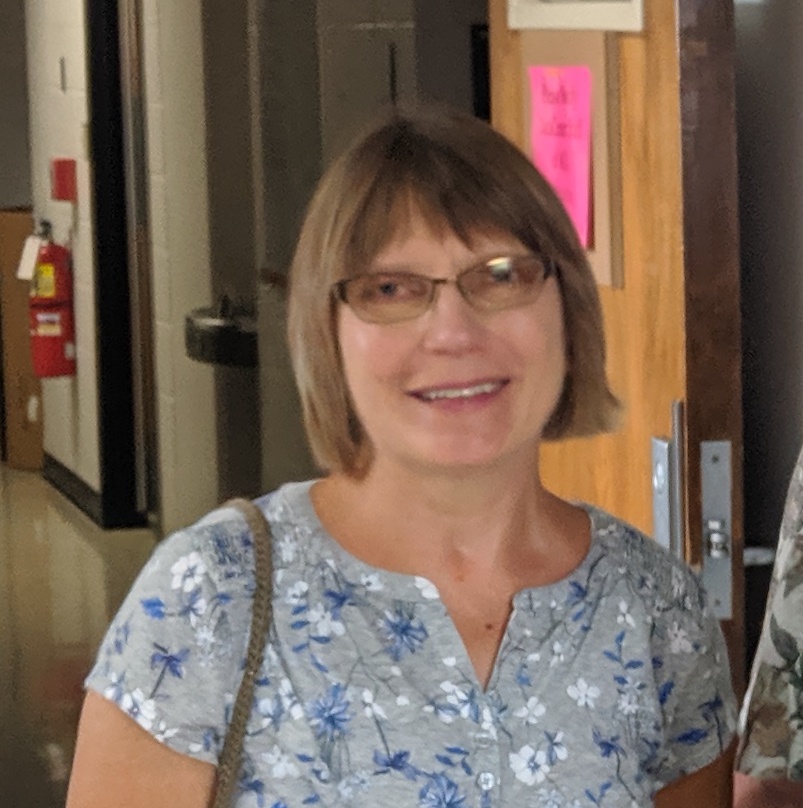 Rosie Spangler  (33 years)


Nancy Troxel-Hoehn (30 years)
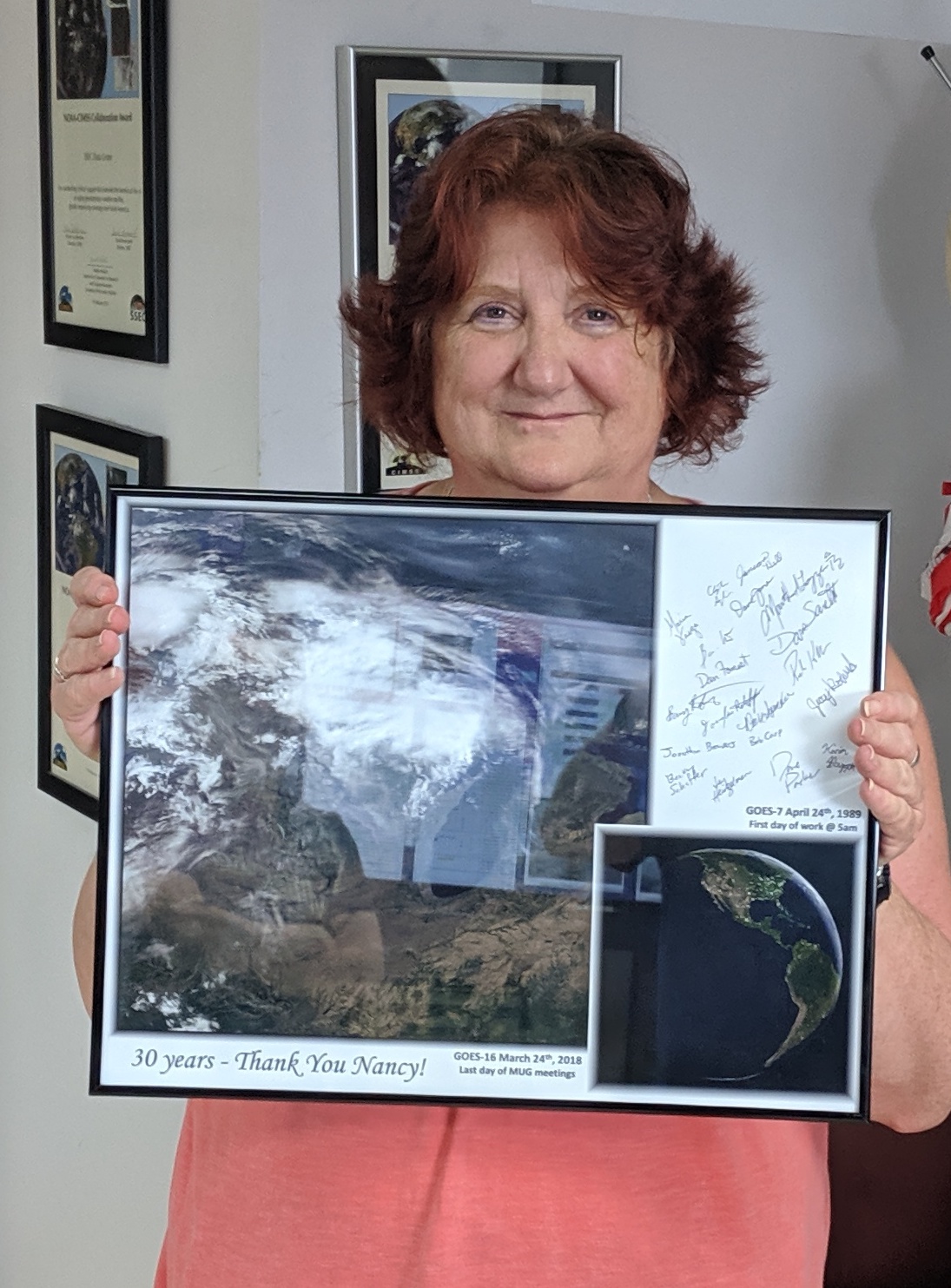 Data Center Facilities
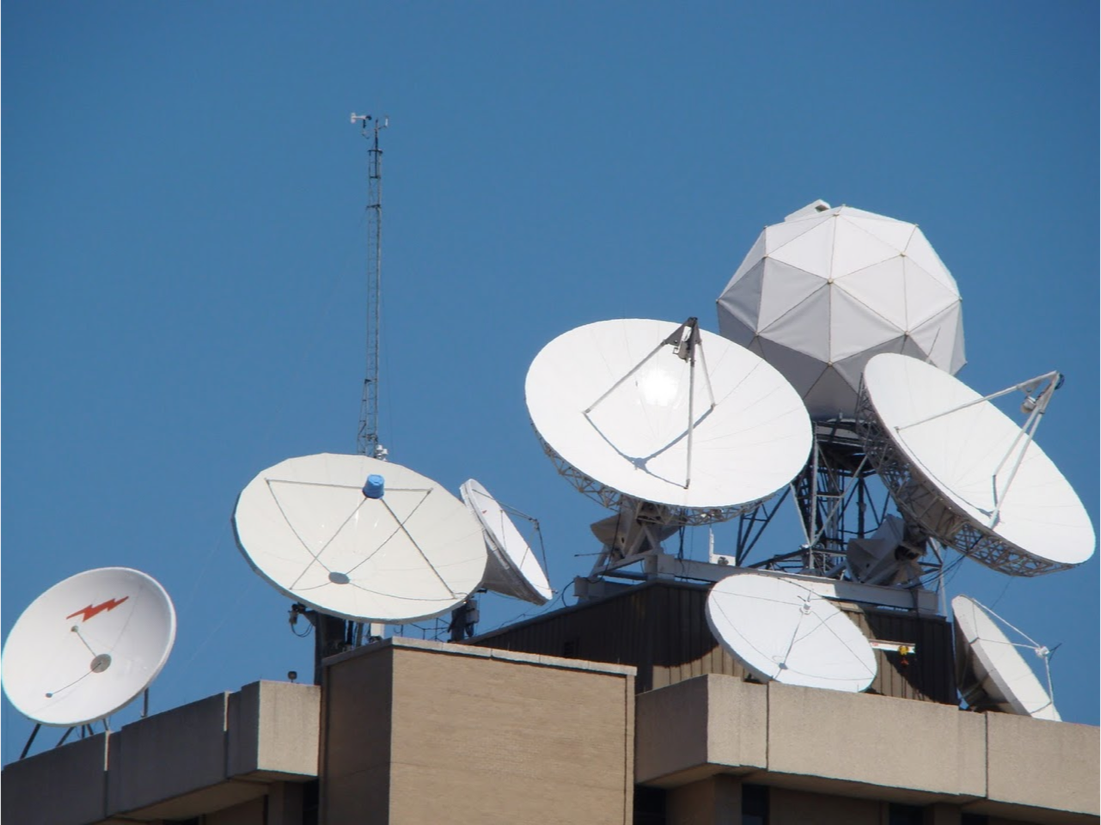 Over 2100 ft.
The Data Center’s disk storage exceed 15-20 PBs.
The entire room is on four 72 KW UPSs, of which, about 200+ KW are in use. Non UPS power usage is ~17 KW.  An additional 72 KW UPS for a smaller 5th floor computer room  
Cooling provided by campus chilled water and outside air in the winter.   Racks are cooled by 16 in row APC coolers.
Gigabit and 10 Gigabit network (also 100 MB admin network, 40 Gigabit InfiniBand).
Data Center Facilities
UW Provisioned Off-site Data Center
Tier 3, backup power, cooling
Essential systems
Ingest, Distribution
On UW network
Plans to expand for projects that demand high availability
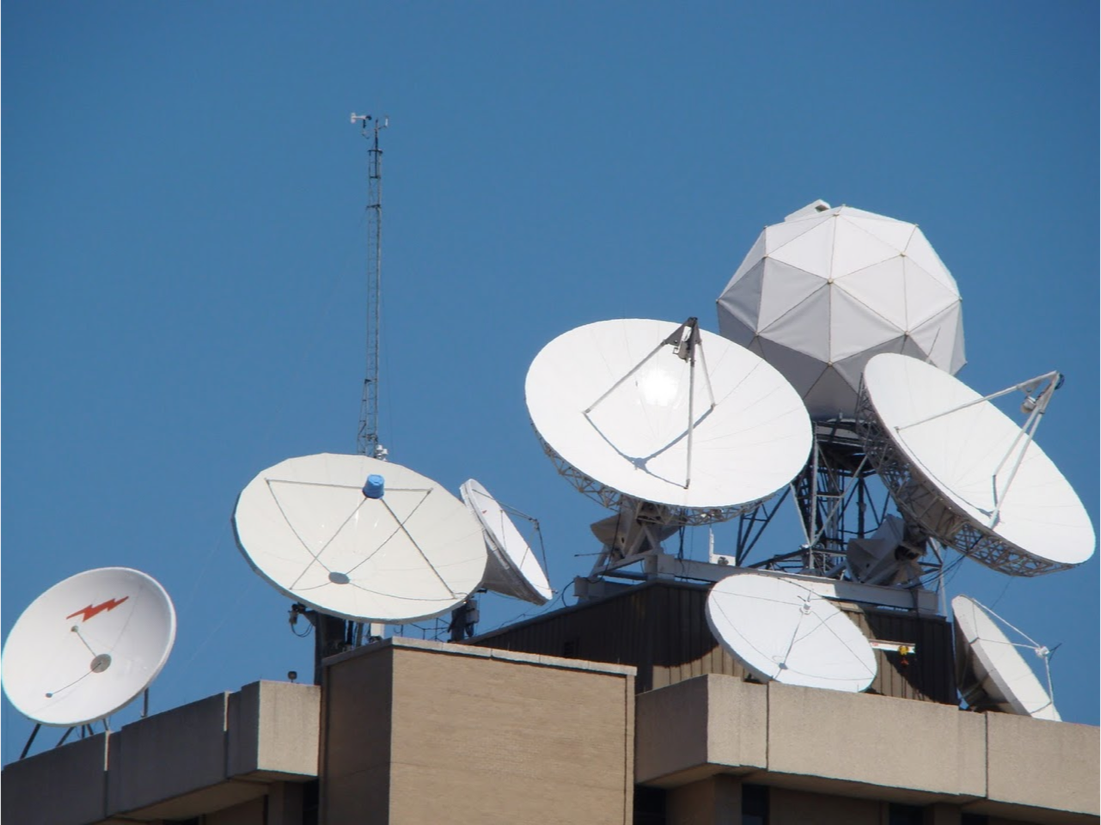 S4 Super Computer
Funded in 2018 by NOAA 
2,560 cores
15 TB memory
4 PBs of storage
Researching satellite data assimilation into operational NOAA models
This is the 3rd enhancement(2011,2013)
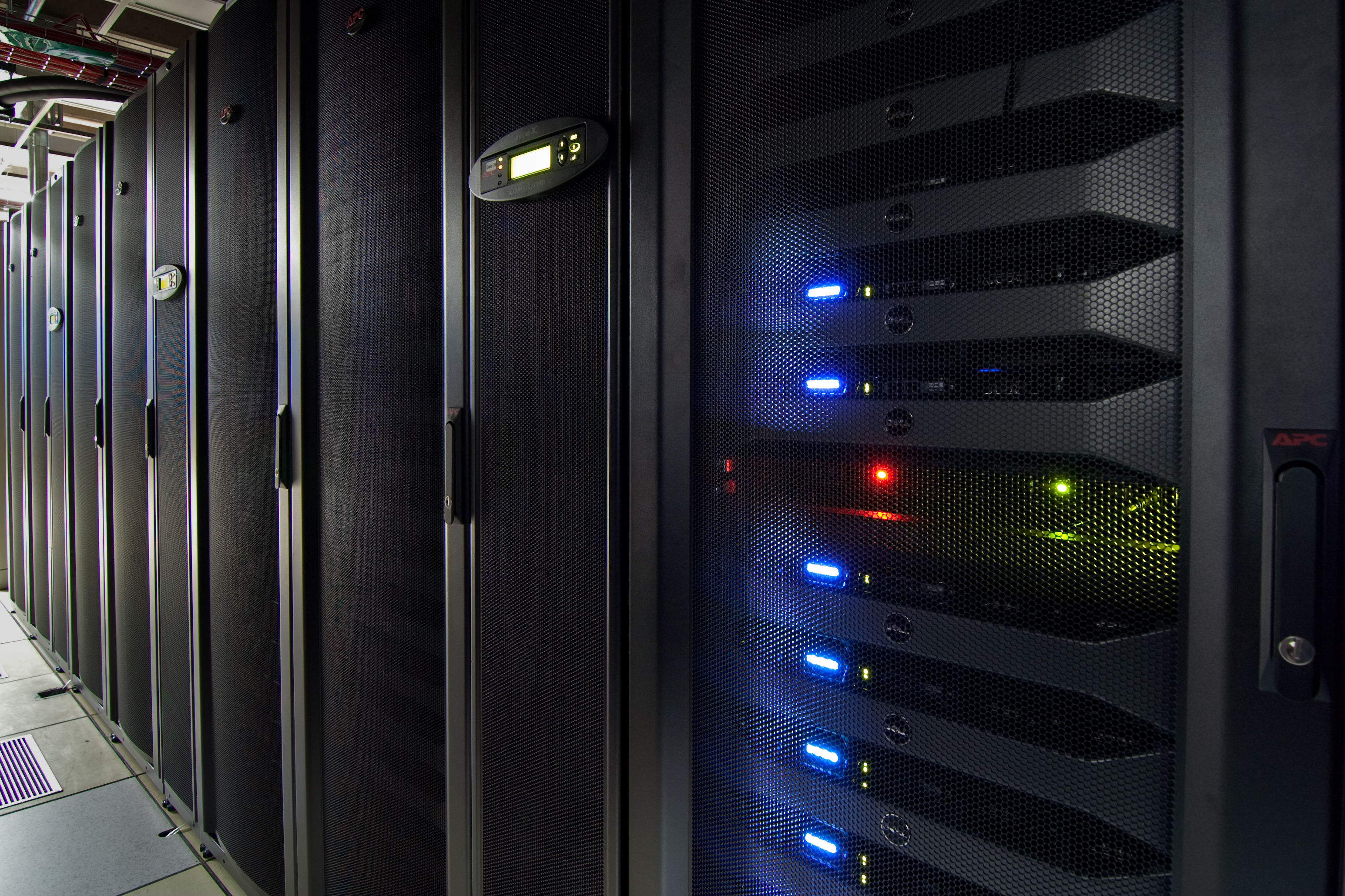 CIMSS & SSEC at the UW-Madison
SSEC Data Center Incoming DataOctober, 2018
1,033+ GB/day 
via Satellite
(C-band. L-band, X-band)
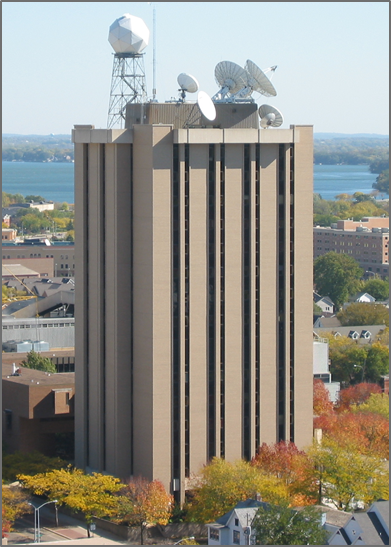 GOES satellites 		              ~690 GB/day
International Geo Satellites        ~500+ GB/day
NOAA 15-19 Polar		        ~27 GB/day
Landsat-8		 		        ~50 GB/day
MODIS polar   			      ~150 GB/day
SUOMI NPP (VIIRS CrIS ATMS)      3,400+ GB/day
Noaaport, GNC-A, misc* 	      3,700+ GB/day
* Some data are duplicates pulled from multiple sources
7,330+ GB/day 
via Internet* 
(ftp, LDM,  ADDE, http)
CIMSS = Cooperative Institute for Meteorological Satellite Studies

SSEC = Space Science &Engineering Center
Antennas @ SSEC
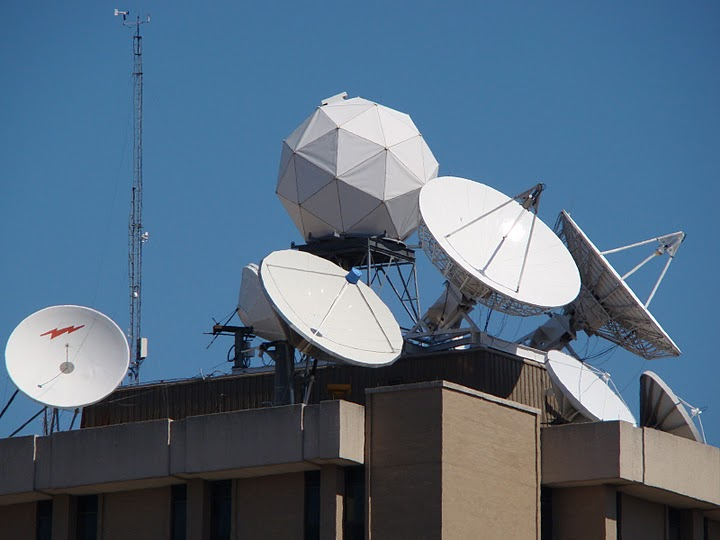 C-Band
11 meter heated (101° West – SES-1, POES Fairbanks Relay )
6.3 meter heated (87° West – SES-2, POES Wallops Relay)
4.5 meter (101° West – SES-1, Noaaport)
3.7 meter GEONETcast (58º West INTELSAT 21)
 L-Band
7.3 meter (75° West –GOES-East Primary/GOES-16)
7.3 meter (137° West –GOES-West Primary/GOES-17)
4.6 meter (128° West –GOES-15)
4.5 meter (60° West –GOES-13/GOES-14/GOES-15 backup )
X-Band
4.4 meter (Tracking – EOS)

X/L Band
2.4 meter (Tracking – Suomi NPP, EOS, Metop A&B, NOAA-18, 19, 20 and FY3)
UW SSEC SDS Antennas Remotely Managed
X/L Band
Honolulu Community College
Atlantic Oceanographic & Met Lab , Miami, FL
University of Puerto Rico
Guam
All are 2.4 m used for Tracking – Aqua, Terra, Suomi NPP, EOS, Metop A,B&C, NOAA-18, 19, NOAA-20 and FY3
Supports
NOAA NWS NCEP
Eumetcast
GTS
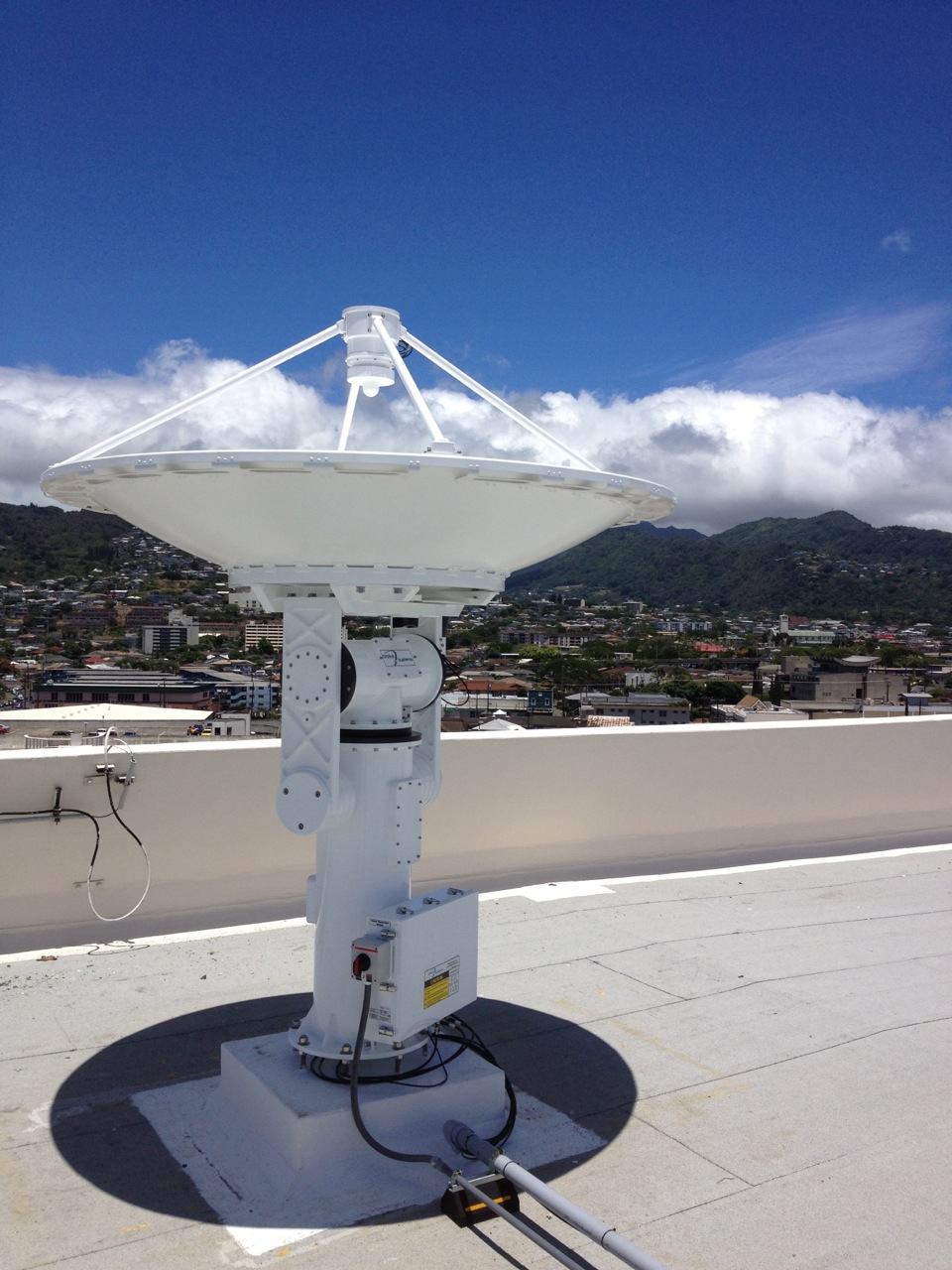 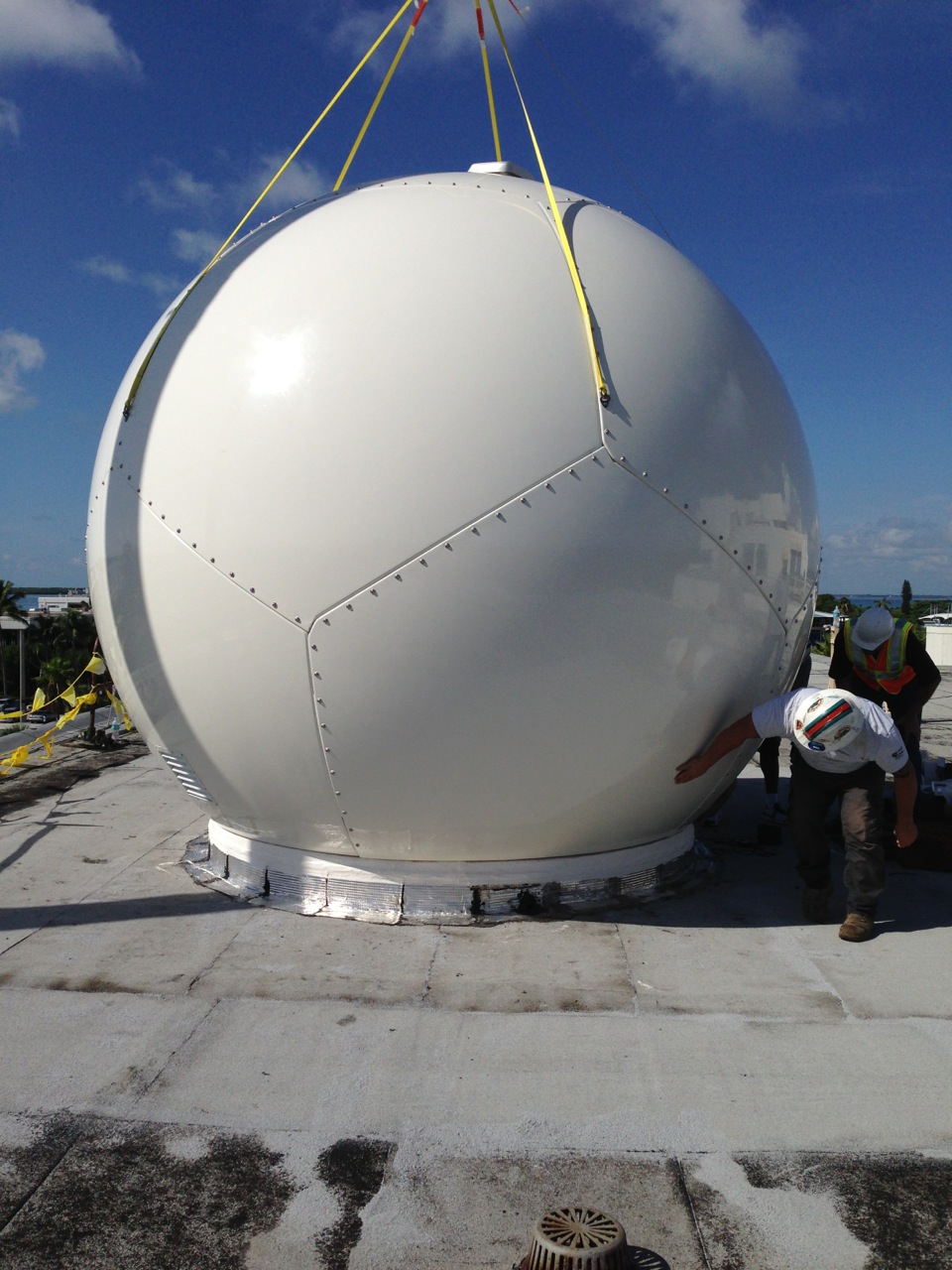 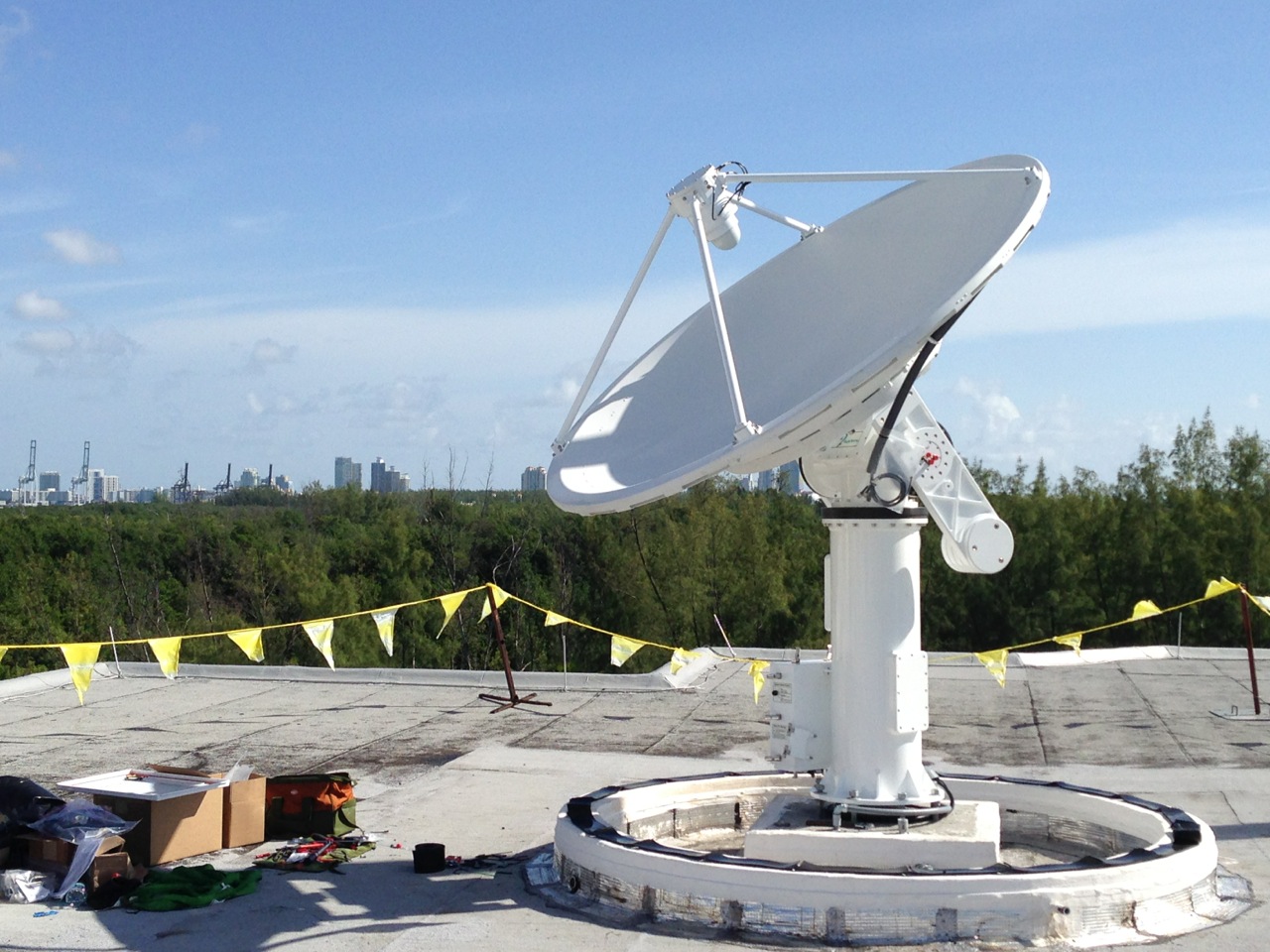 Real-time Data
The SSEC Data Center receives data from 10+ different geostationary satellites and 13+ different polar orbiting satellites.  Most data are available in near real-time via ADDE.  Other methods of data access are available upon request.
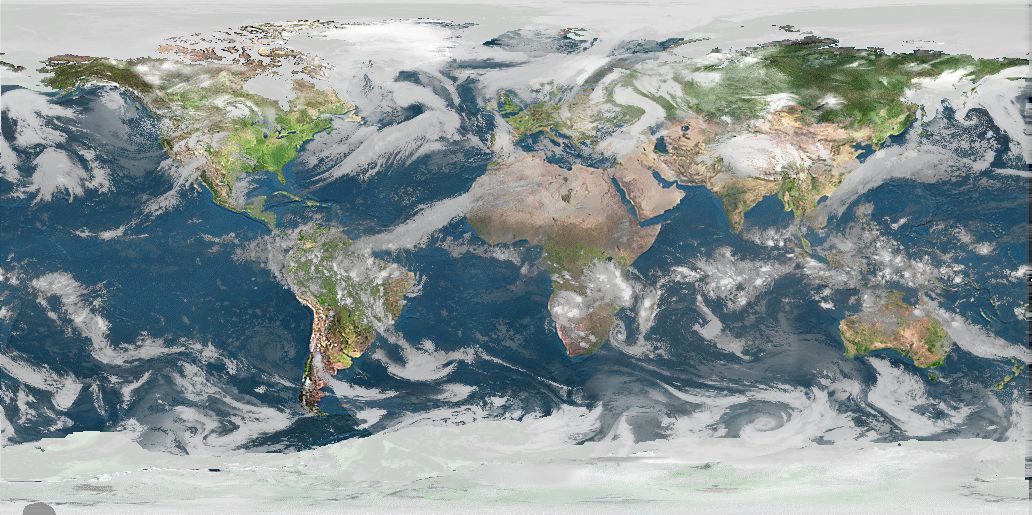 Geostationary Satellites received
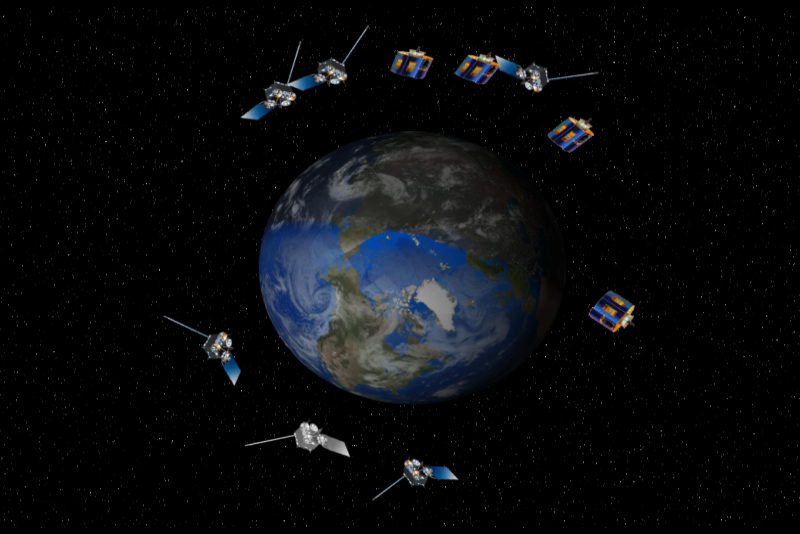 GOES-16 -East (75.2°W)
GOES-15 -West(128°W)
GOES-13/14 -Test (141º/104ºW)  
GOES-17 -West(137°W)
Meteosat-11 (0ºE)
Meteosat-8 (near 41.5°E)
COMS (128ºE) *
FY-2H (79°E) 
FY-2G (99.5° E)
Himawari-8 (140° E)
FY-4A GIIRS only(105° E)
INSAT-3D(83° E)
*GEO-KOMPSAT-2A being pursued
Geostationary Satellites Received at UW SSEC in 2019
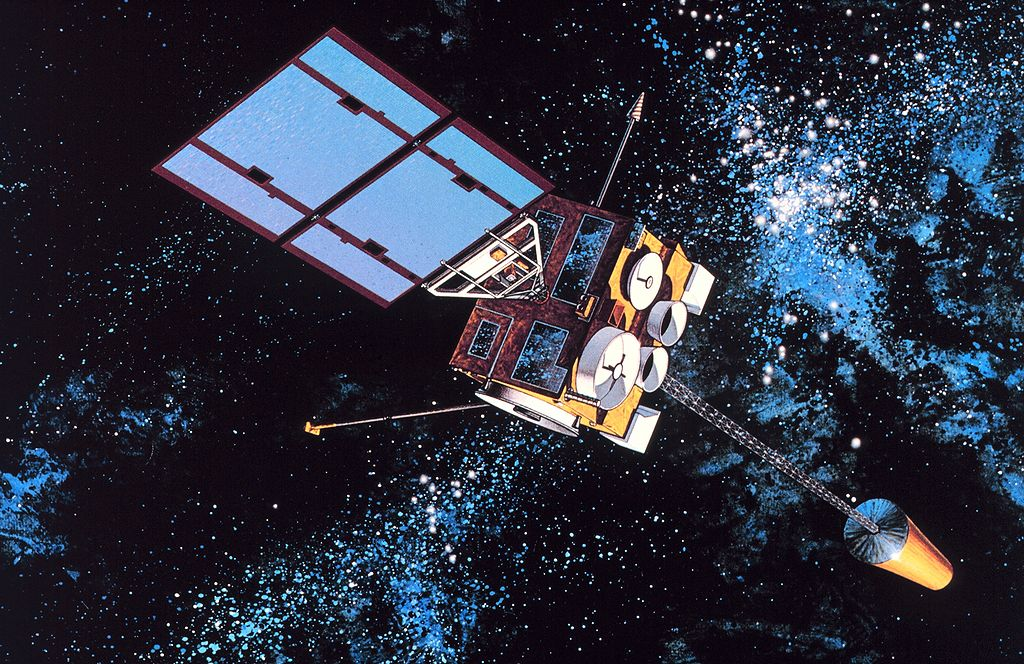 Polar Satellites received
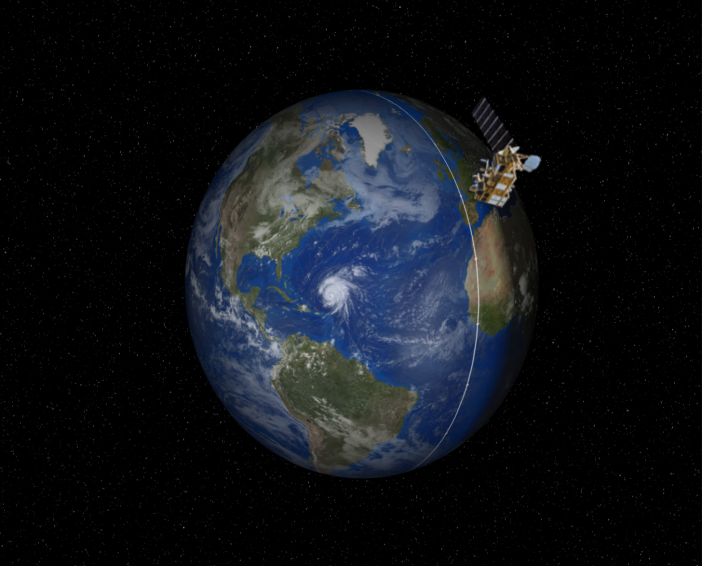 NOAA-15
NOAA-18
NOAA-19
NOAA-20 (JPSS-1)
METOP-A
METOP-B
METOP-C
Aqua
Terra
Suomi-NPP
Landsat-8 (RE only)
FY-3B
FY-3C
GCOM-W1
13
Polar Satellites Received at UW SSEC in 2019
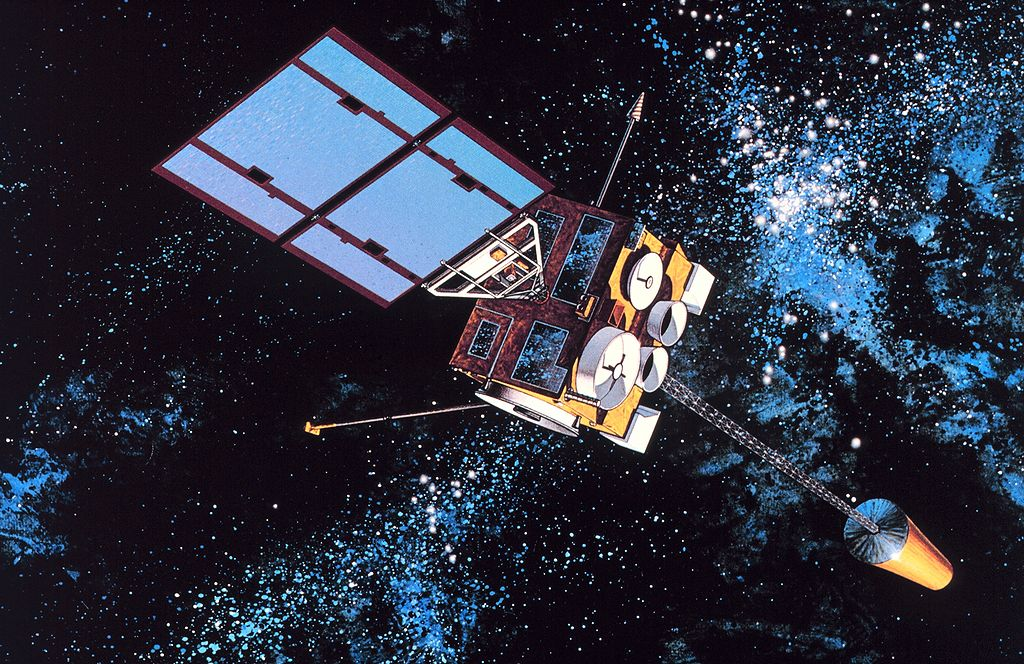 Data Distribution
Realtime
McIDAS   ADDE  (Abstract Data Distribution Environment)
ftp
http
LDM
Direct access via mount (in-house only)
WMS (Web map service)
Archive
ADDE
Direct Access (in-house only)
WMS (experimental)
McFETCH
THREDDS
Non-Satellite data
NOAAport  (500+GB/day)
Text/Point
Model Grids
Radar
Archive Data
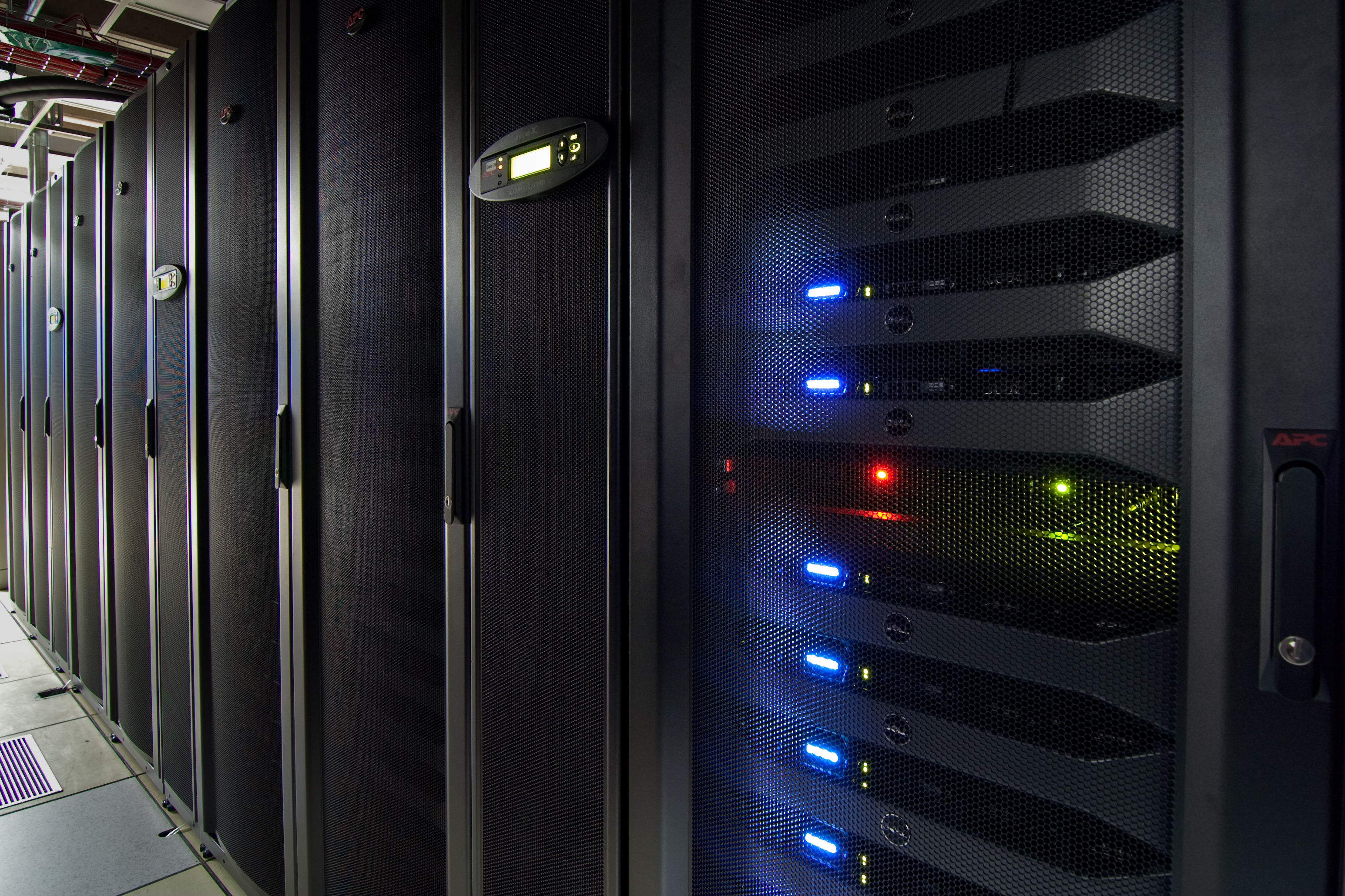 As of May 2019, over 1,700 TBs online.  

Grows approximately about ~350+ TB/year
US Geostationary Satellites
GOES-8 through GOES-17 (1994-Present) (East, West , South America and test)
G16 and G17 L1 ABI and L2 GLM in Netcdf
G16 and G17 CADUs  (essential for SDS and CSPP-GEO debugging)
GOES-1 through GOES-7 (1978-1996)
SMS-1&2 (1978-1981)
Archive Data
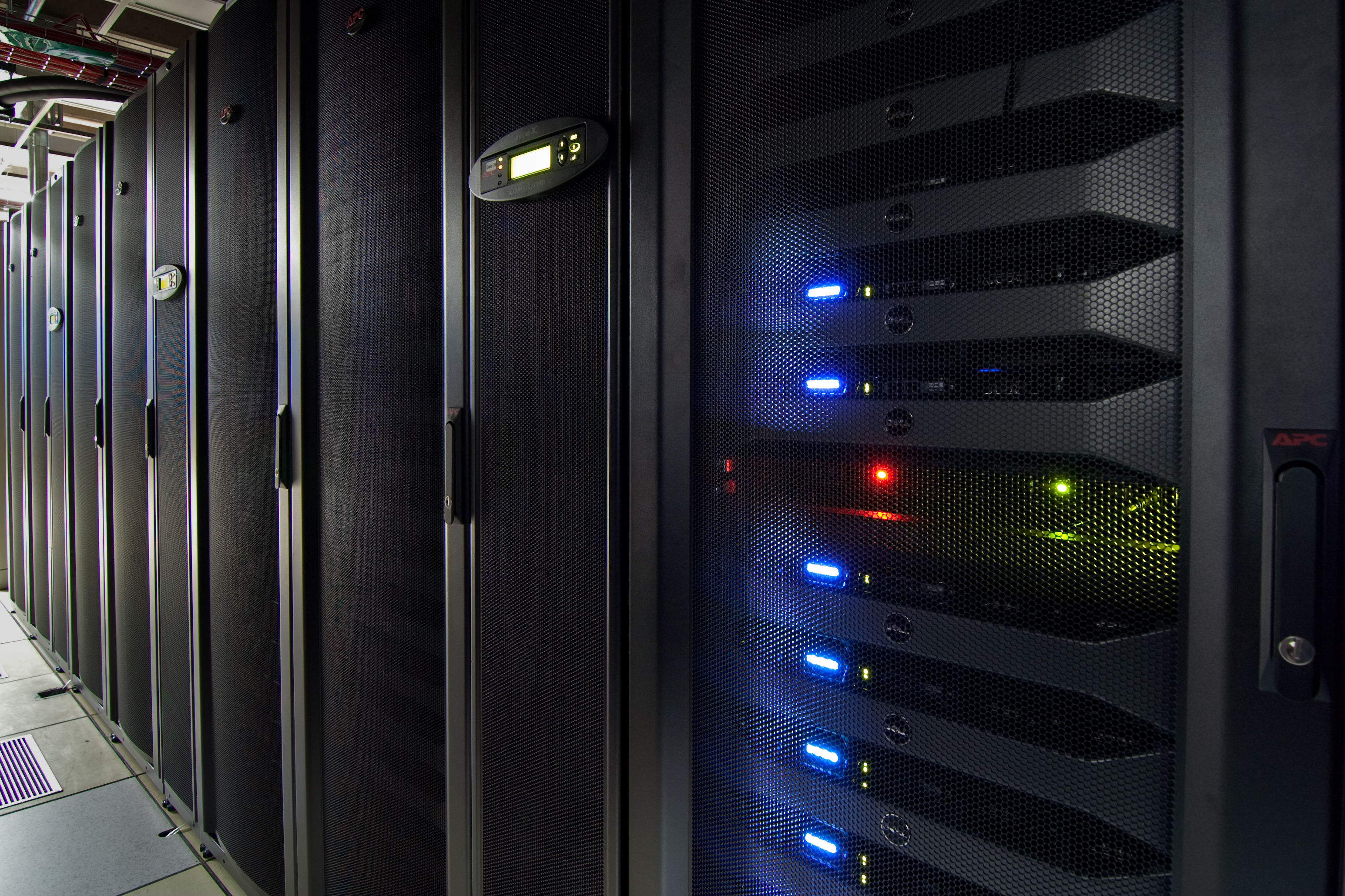 International Geostationary Satellites
GMS/MTSAT (1998-2015)
Meteosat/Meteosat IODC (1998-Present)
Meteosat-1 FGGE (1978-1979)
FY2 (2004-Present)
Kalpana (2005-2017)
Insat-3D (June 2014-2017)
COMS (June 2012 – Present)
Himawari-8 (March 2015 – Present)
Archive Data
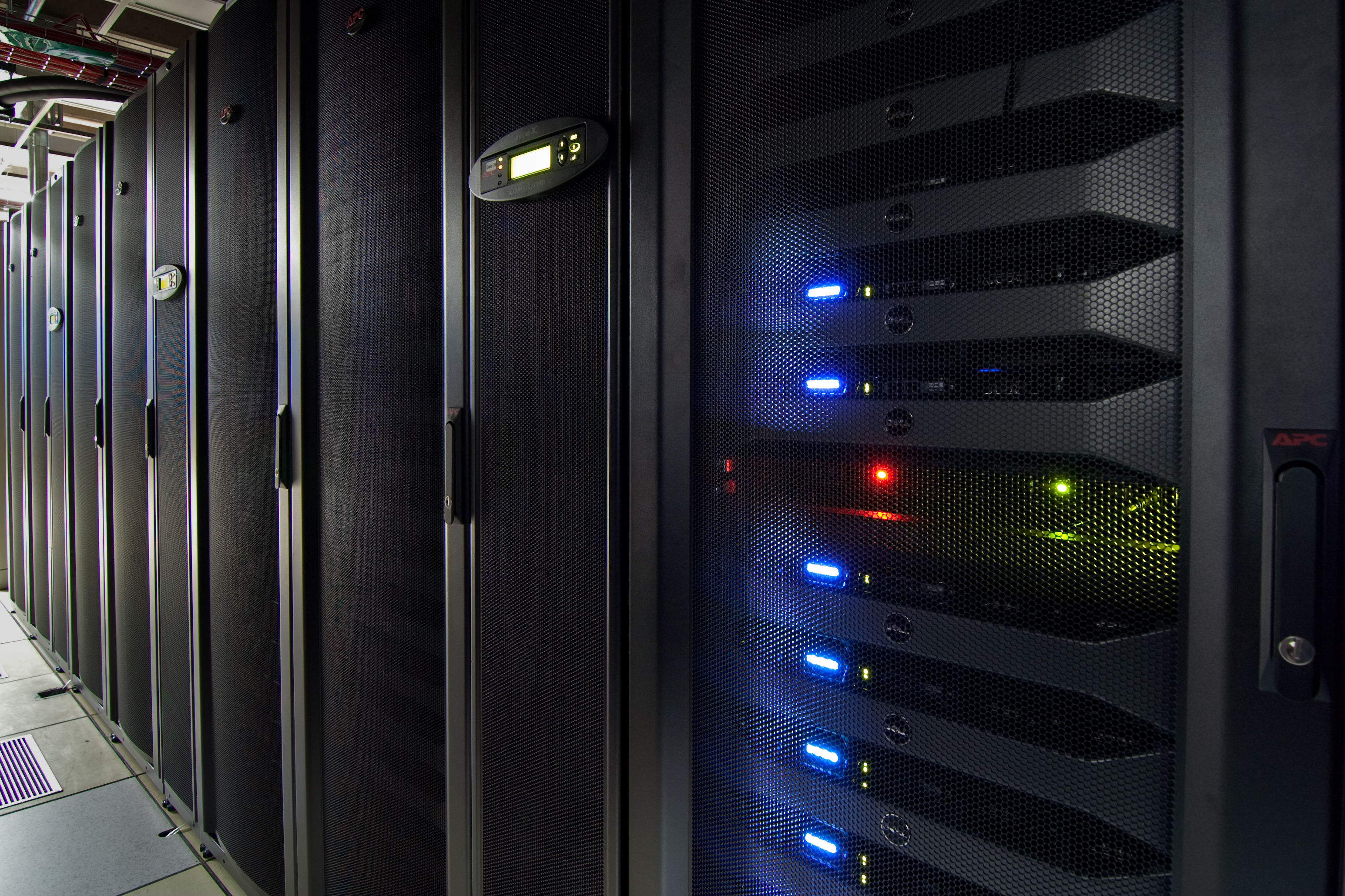 NOAAPORT/Conventional Data
Model Output (1996-Present)*
In situ Point Observations (1976-Present)
SDS related initiatives
AMQP Events
Satellite QC API
GRB Fanout/Mixer
Other projects
image complete
image start
AMQP status
Messaging 
Queue
band end
Publisher
Client
http://www.ssec.wisc.edu/datacenter/amqpfind
AMQP == Advanced Message Queuing Protocol 

Provides end user notification of data events
Python program amqpfind
Allows end user better reliability, shorter latencies
Will run both at SSEC and at remote Datacenter (eventually the cloud?)
Will move to as many datasets as possible/practical
image complete
image start
AMQP status
Messaging 
Queue
band end
Publisher
Client
http://www.ssec.wisc.edu/datacenter/amqpfind
Satellites
GOES-16/17 
L1b - all instruments 
GLM
L2 products
Himawari (HDS)
NOAA-20 (VIIRS only)
SNPP (VIIRS only)
image complete
image start
AMQP status
Messaging 
Queue
band end
Publisher
Client
http://www.ssec.wisc.edu/datacenter/amqpfind
Python requirements
Multi-server: Python 2.7 and greaterSingle Server: Python 2.6 and greater
Tested operating systems
Redhat/CentOS 6 and 7OS X 10.0
Satellite QC API
https://qcweb.ssec.wisc.edu/web/abi_quality_scores/
Satellite QC API
https://qcweb.ssec.wisc.edu/web/abi_quality_scores/#values:latency;
Satellite QC API
Satellite QC API
Will migrate all GEOs to API first
Integrated with inventory
Will eventually add Non-GEOs 
Public accessible interface
Fanout/Mixer Server
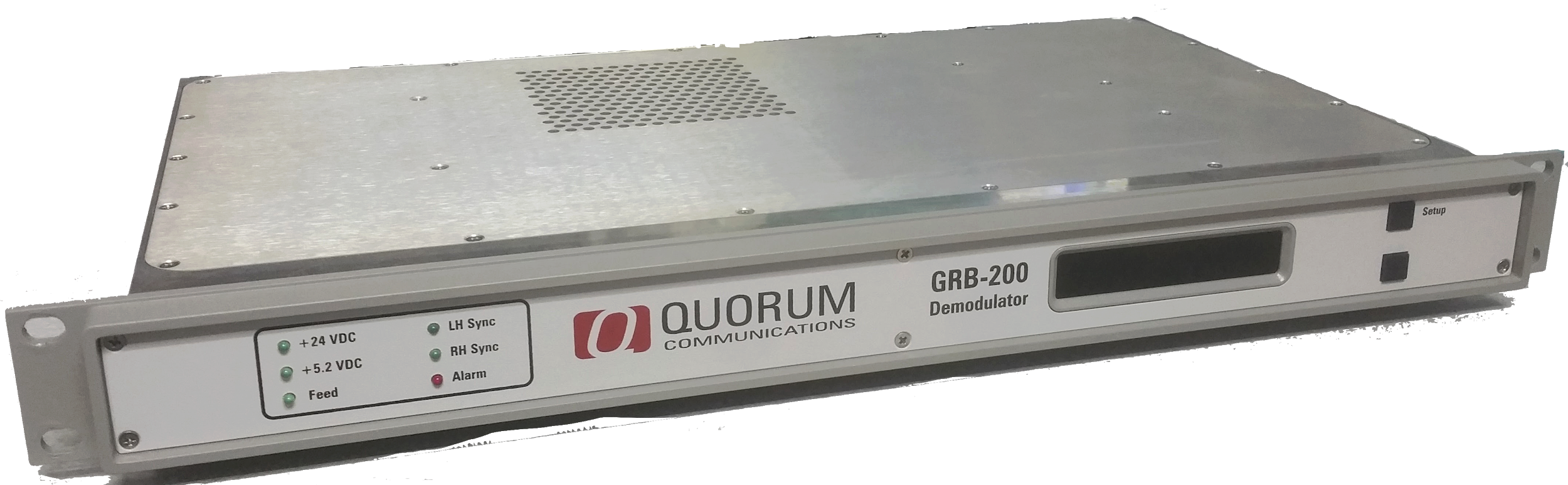 Fanout allows:
Transmission of GRB CADU/CCSDS packets via TCP/IP
Distribution of GRB via internet
Feed multiple ingestors without using multicast
Fanout/Mixer Server
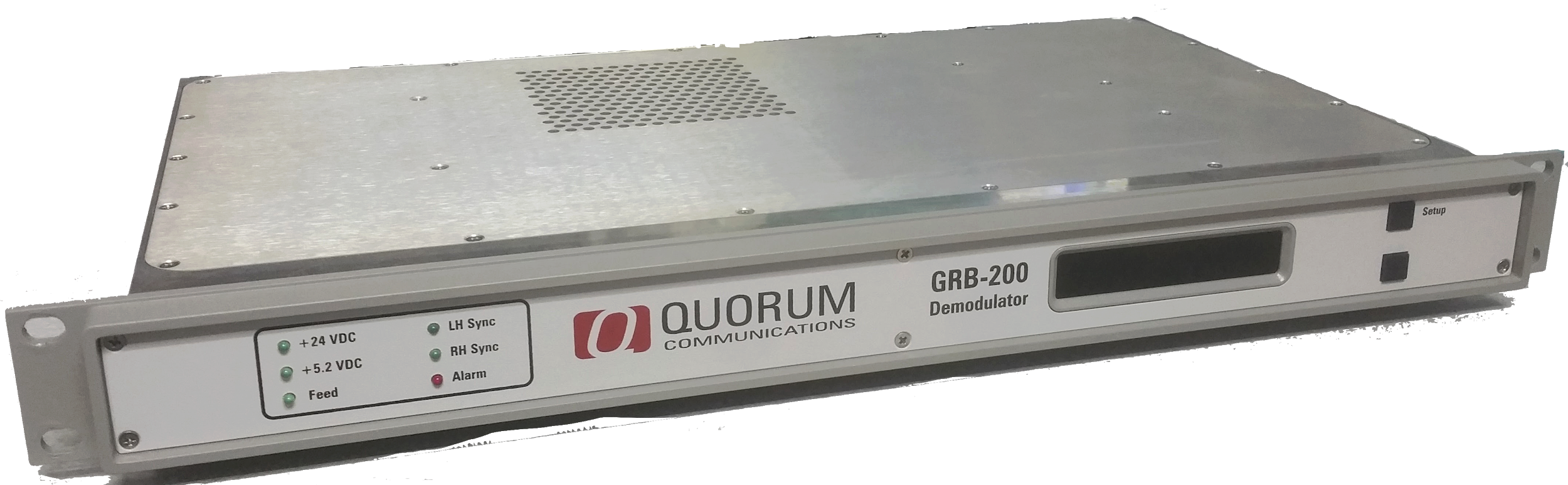 Mixer allows:
Multiple antenna inputs
Mix feeds at the “CADU” level
Can allow selective data distribution
Great for RF interference mitigation
Automatic redundancy
Solar RFI at PDA ground station March 5, 2018
03/05/2018 17:06:38 - 17:15:57 UTC
Affected 7 Meso-scale sectors
5 entire images lost 
2 partial images
Affected 1 Full Disk 
8 channels partial loss
8 channels No loss
Affected 1 CONUS  (all 16 channels lost)
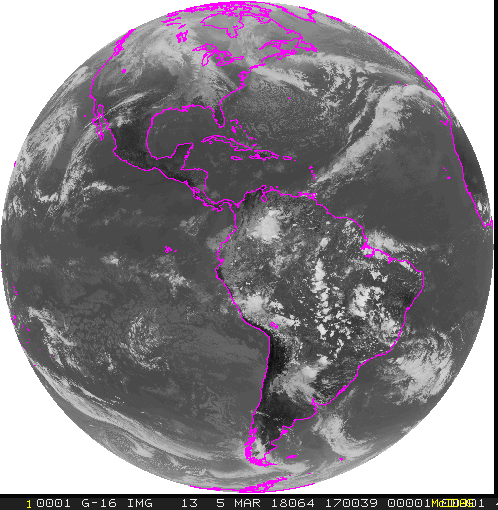 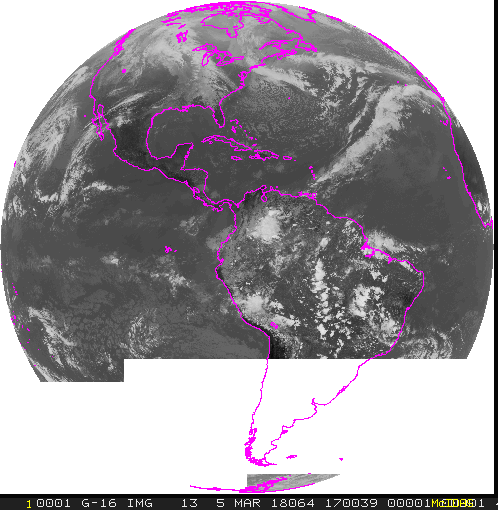 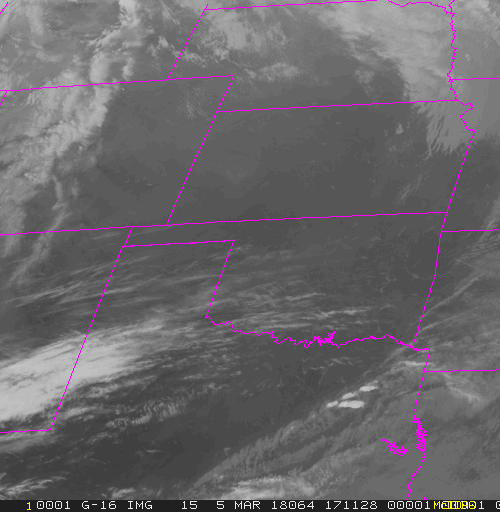 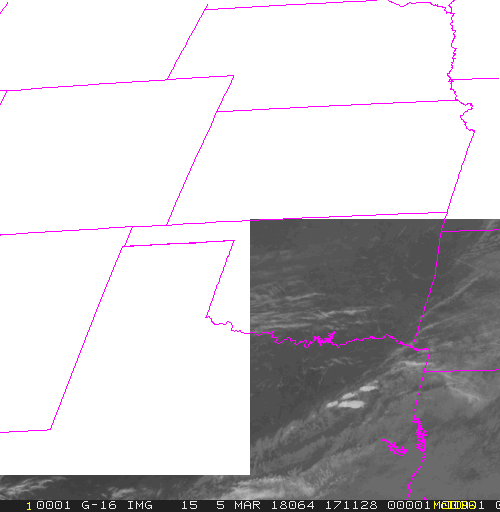 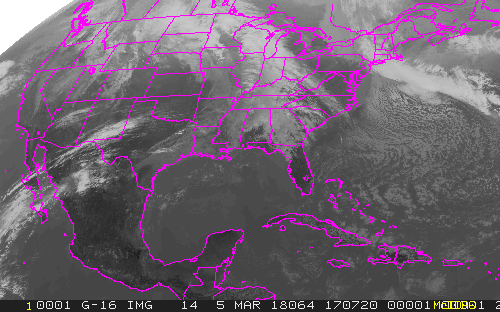 SSEC
PDA
Fanout/Mixer Server
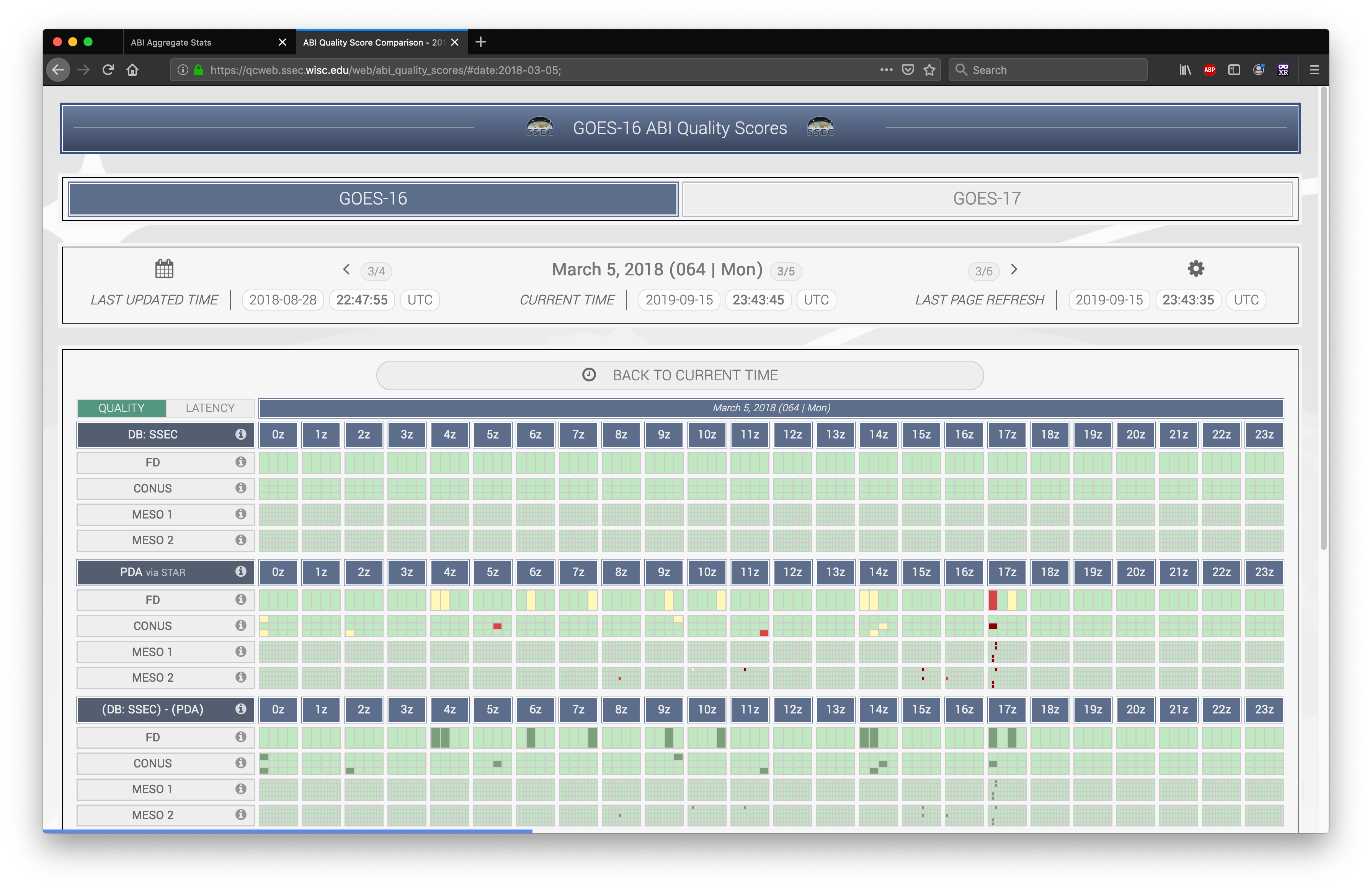 Fanout/Mixer Server
Other projects
GOES-17 detector cooling problem imagery mitigation (Fusion) 
Mission-level netCDF are created experimentally
FY-4A GIIRs checkout
Outreach activities
Climate digest
Virtual Reality (VR) demos
Thanks!